NÚMEROS NA HISTÓRIA NÚMEROS FIGURADOSAntonio Carlos Brolezziwww.ime.usp.br/~brolezzibrolezzi@usp.br
Com o nosso sistema de numeração, usando apenas dez símbolos diferentes, podemos escrever qualquer número, enquanto que, nas numerações egípcia e romana, para se escrever números muito grandes seria preciso criar novos símbolos: um para o dez mil, outro para o dez milhões, outro para o cem milhões etc.
Numerais egípcios
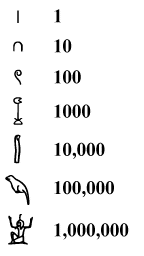 Numerais egípcios
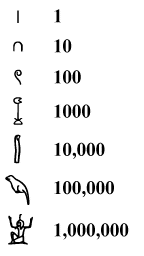 Utilizavam base 10 mas sem valor posicional
Numerais romanos
Derivados dos numerais etruscos (antigo povo que habitava a Itália), são usados até hoje!
Utilizavam base 10.
A posição era importante mas em outro sentido (princípio subtrativo)
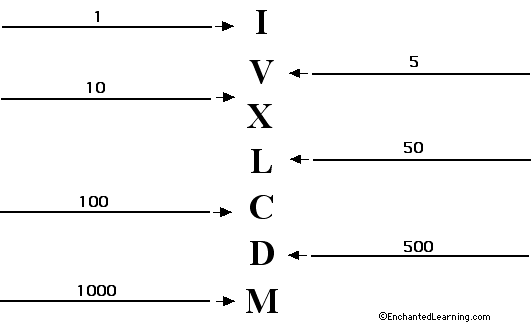 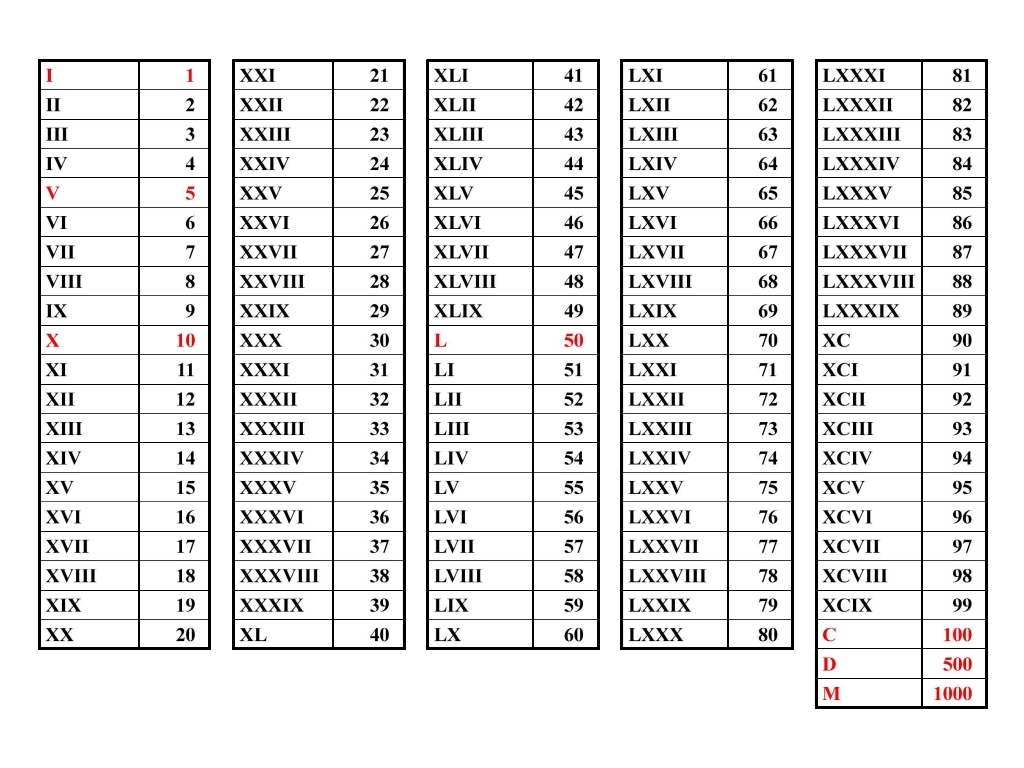 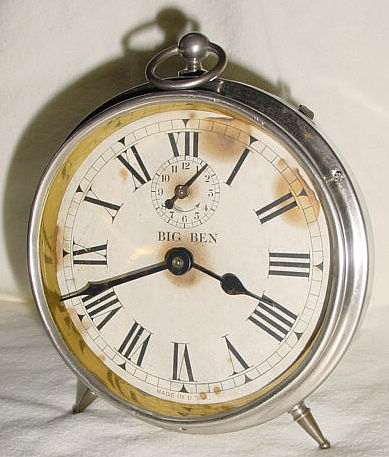 Numerais romanos: 

observe que o “4” no relógio não segue o princípio subtrativo, para tornar a leitura mais clara.
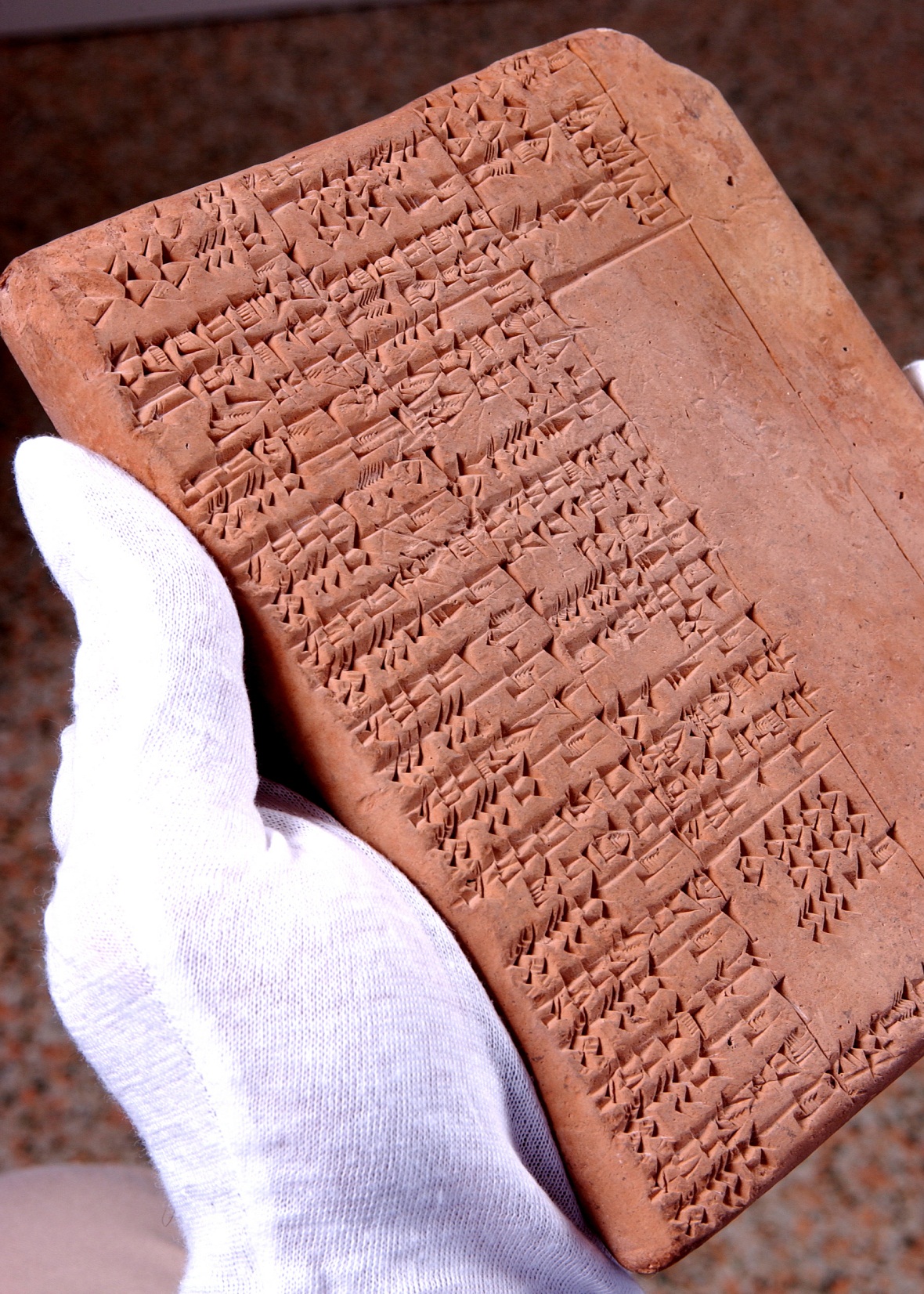 Numerais babilônios
Os babilônios usavam base sexagesimal (base 60, como nos minutos e segundos)
Tinham valor posicional, pois sua escrita em tabletas de barro era muito complexa.
Os sistemas de numeração antigos apresentavam uma dificuldade especial: 
era muito trabalhoso efetuar cálculos usando esses números.
Essas dificuldades foram superadas pelos hindus, que foram os criadores do nosso sistema de numeração.
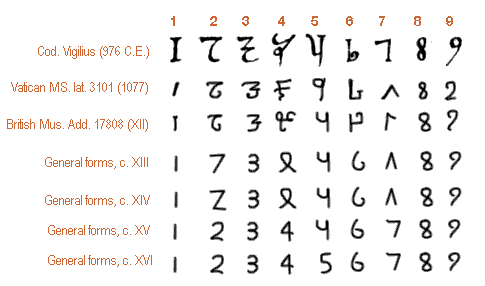 Essas dificuldades foram superadas pelos hindus, que foram os criadores do nosso sistema de numeração.
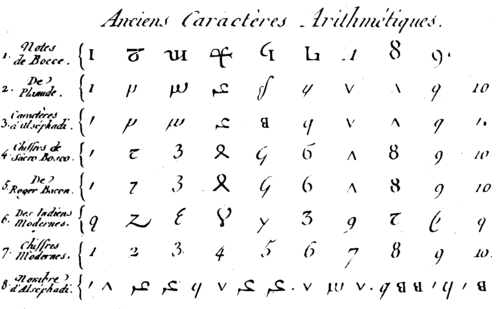 Essas dificuldades foram superadas pelos hindus, que foram os criadores do nosso sistema de numeração.
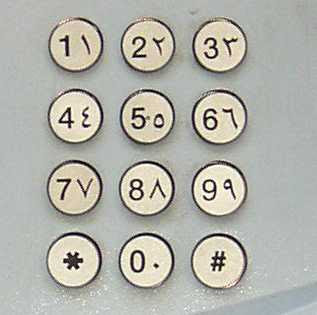 Os hindus souberam reunir três características que já apareciam em outros sistemas numéricos da Antiguidade: 
o sistema de numeração hindu é decimal (o egípcio, o romano e o chinês também o eram); 
o sistema de numeração hindu é posicional (o babilônio também era); 
o sistema de numeração hindu tem o zero, isto é, um símbolo para o nada.
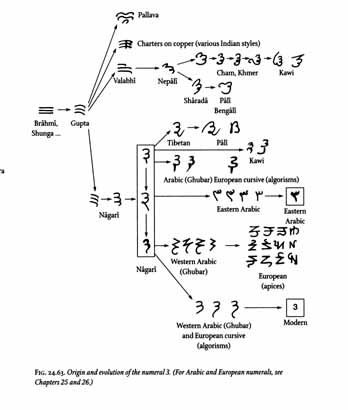 Estas três características, reunidas, tornaram o sistema de numeração hindu o mais prático de todos. Não é sem motivo que hoje ele é usado quase no mundo todo
Estamos tão acostumados com sistema de numeração decimal que ele nos parece incrivelmente simples. No entanto, desde os tempos em que os homens fizeram suas primeiras contagens, até o aparecimento do sistema de numeração hindu, decorreram milhares de anos.
É surpreendente que diversas civilizações da Antiguidade, como as dos egípcios, babilônios e gregos, capazes de realizações maravilhosas, não tenham chegado a um sistema de numeração tão funcional quanto o dos hindus. 
Por que tanta dificuldade?
Uma possível resposta a esta pergunta nos leva ao 
Zero,
 isto é, 
a um símbolo para o nada.
Estamos tão familiarizados com o zero que não sentimos a menor dificuldade em raciocinar com ele. As crianças o dominam com facilidade. Entretanto, nem sempre foi assim. Nossos antepassados custaram muito para inventar o zero e, mesmo depois de nascido, o símbolo para o nada demorou a ser aceito.
Depois do zero ter sido inventado para resolver um problema do sistema posicional de numeração, ocorreu uma coisa interessante: 
o zero passou a ser tratado como qualquer um dos outros nove símbolos. 
O zero passou a ser tão número quanto os outros. O nada tornou-se número também, sendo introduzido na seqüência: 
0, 1, 2, 3, etc...
Agradecimento especial:

Prof. Henrique Guzzo
Grécia Antiga: berço da Matemática sistematizada
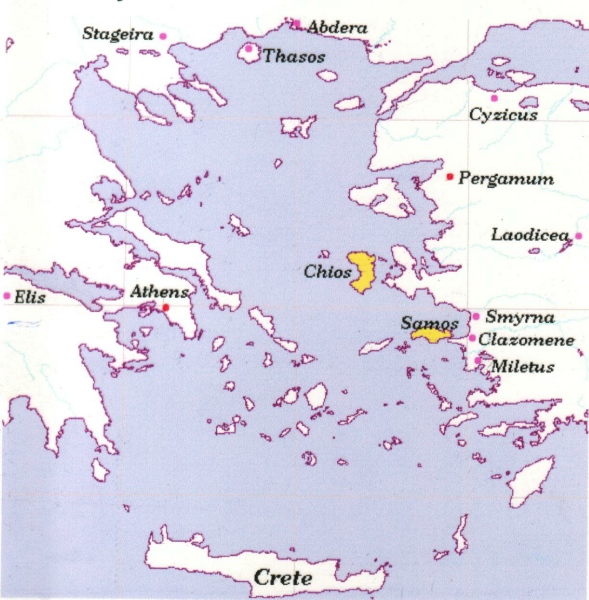 Fontes principais: referências históricas em escritos filosóficos ou matemáticos

Escrita: grego

Período: 750 - 50 aC

Região: em torno do mar Egeu
O primeiro dos sábios da Grécia, que buscou o conhecimento no Egito e na Mesopotâmia:
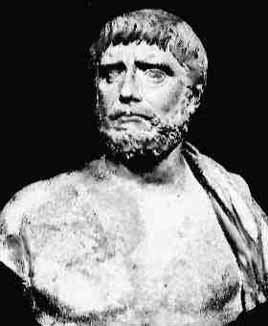 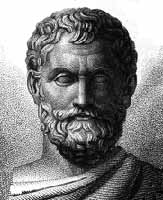 Tales de Mileto (624-548 aC)
inaugurou o método da
 prova imaterial 
(demonstração matemática)
Os gregos eram navegadores, comerciantes e viajantes e se relacionavam com todos os povos conhecidos.
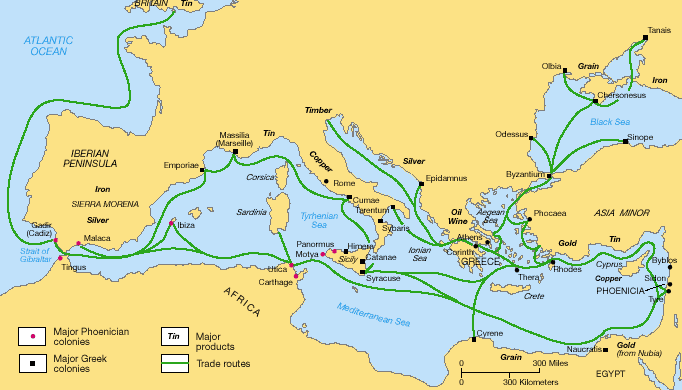 Provável aluno de Tales, criador da palavra matemática:
Pitágoras de Samos (580-500 aC)
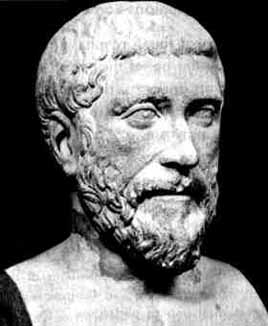 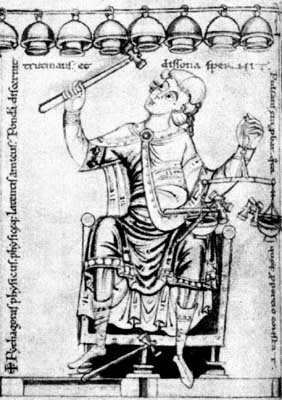 Pitágoras criou uma matemática investigativa e interdisciplinar.
Descobriu a teoria matemática das notas musicais
Pitágoras teria viajado para o Egito e a Babilônia.
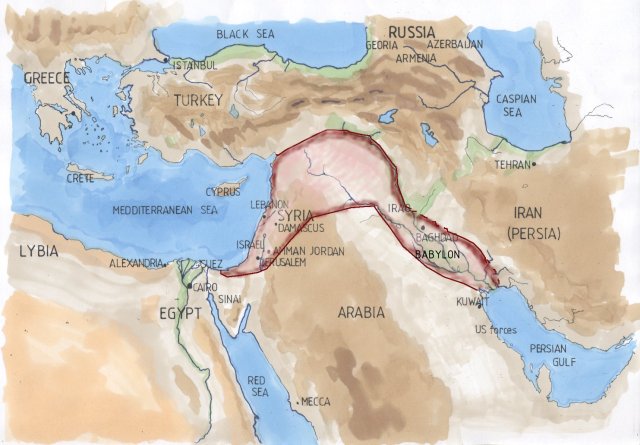 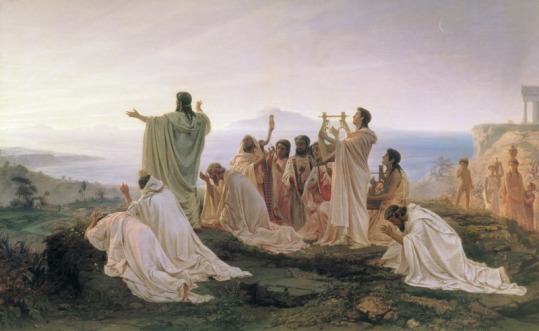 Ao voltar, criou uma seita de matemáticos (aqueles que estudam tudo).
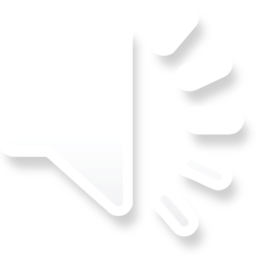 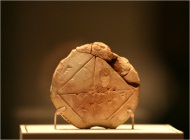 O chamado Teorema de Pitágoras era certamente conhecido na antiga Babilônia (tableta de 1700 aC)
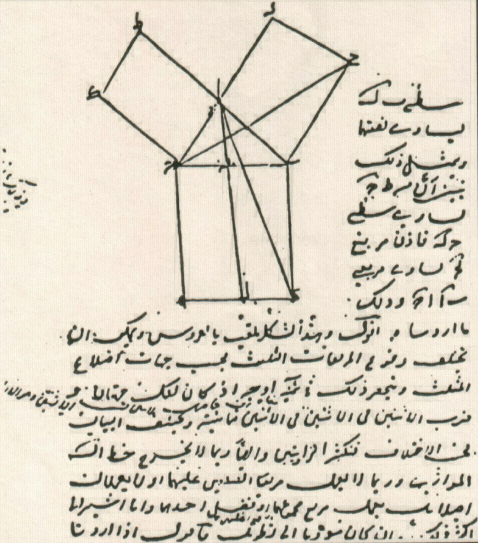 “Os Elementos” de Euclides (300 aC): 
obra de ligação entre 
Pitágoras e outros criadores da Matemática 
e o mundo moderno,
via árabes.
Euclides foi o grande organizador da Matemática.
Será conservado pelos árabes da Casa da Cultura de Bagdá 
até ser traduzido para o latim.
Teorema de Pitágoras em Os Elementos de Euclides (manuscrito árabe)
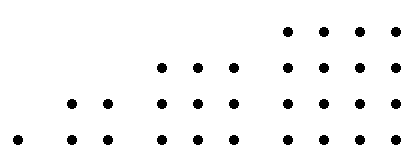 1                 4                       9                                 16
1               1+3                1+3+5                          1+3+5+7
Pitágoras dizia: “Tudo é Número”. Estudava os números figurados.
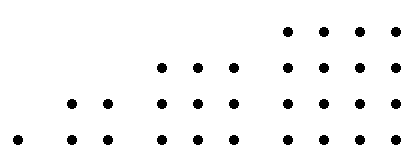 1                 4                       9                                 16
1               1+3                1+3+5                          1+3+5+7
n2 + (2n + 1) = (n+1)2
Se 2n + 1 =  m2 , 
então n = (m2 – 1)/2  
e  n + 1 = (m2 + 1)/2
n2 + (2n + 1) = (n+1)2
Se 2n + 1 =  m2 , então n = (m2 – 1)/2 e  n + 1 = (m2 + 1)/2,
isto é, a fórmula acima se escreve como 
(m2 – 1)2/4 + m2 = (m2 + 1)2/4
A  matemática só avançou quando teve essa guinada para a abstração.

“Conhecer por conhecer”

O lúdico do conhecimento. A prova imaterial: a idéia da demonstração matemática.
Qual a relação entre a diagonal e o lado de um pentágono regular?